Entender 
AB 506
Pasos para que la Iglesia Local esté en Cumplimiento
¿Qué es AB 506/CA Penal Code 11105.3? 
También conocido como Código de Negocios y Profesiones 18975
1) A partir del 1 de enero de 2022, todas las iglesias de California que tengan algún tipo de "organización de servicio juvenil" dentro de sus ministerios deben adherirse a un nuevo "Estándar de Atención" de tres vertientes.  La primera parte del Estándar de Cuidado es la capacitación de sus empleados, que son informantes obligatorios (pastores, administradores de iglesias) o empleados y voluntarios que tienen contacto directo con niños menores de 18 años o que supervisan al respecto.2) La segunda parte de las responsabilidades del Estándar de Cuidado es el requisito de que se tomen las huellas dactilares de cada una de estas personas a través de Live Scan como un tipo de verificación de antecedentes.3) La tercera parte de las responsabilidades del Estándar de Cuidado es que las iglesias deben adoptar políticas escritas que cubran los temas de abuso y negligencia infantil y los requisitos de presentación de informes.
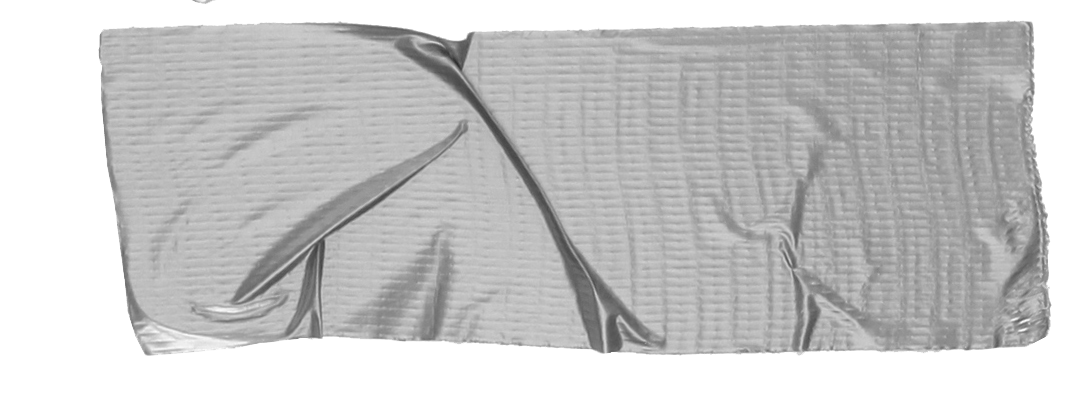 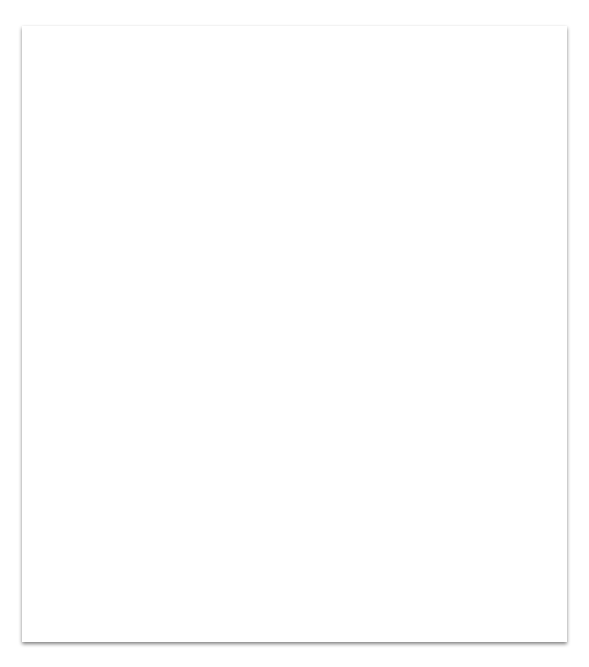 Importante Palabra:
ORI Número: 
Significa "Identificador de agencia de origen" y es un código único de nueve caracteres asignado a una organización autorizada, que identifica esencialmente a la agencia que solicita la verificación de antecedentes al enviar las huellas dactilares para su procesamiento.
COR:"Custodio de Registros", este es un individuo dentro de la iglesia local (que no debe ser el pastor) que es responsable de administrar, salvaguardar y controlar todos los registros oficiales del Departamento de Justicia. Ej.: miembro de la junta directiva, asistente administrativo, ect.
DOJ:Departmento of Justicia
¿Qué hago ahora? 

1) Regístrese como una "Organización de Servicios Juveniles" en el Departamento de Justicia para obtener su número ORI.2) Determine el COR y establezca un correo electrónico seguro, para recibir los hallazgos del Departamento de Justicia.3) Comience a capacitar a los empleados y voluntarios.4) Escribe las políticas y procedimientos de tu iglesia local.5) Preparar Exenciones Anuales del Solicitante que permitan la divulgación de información de antecedentes penales a nivel estatal y federal.  *Firmado anualmente6) Complete los escaneos en vivo para empleados y voluntarios una vez que haya recibido su número ORI.
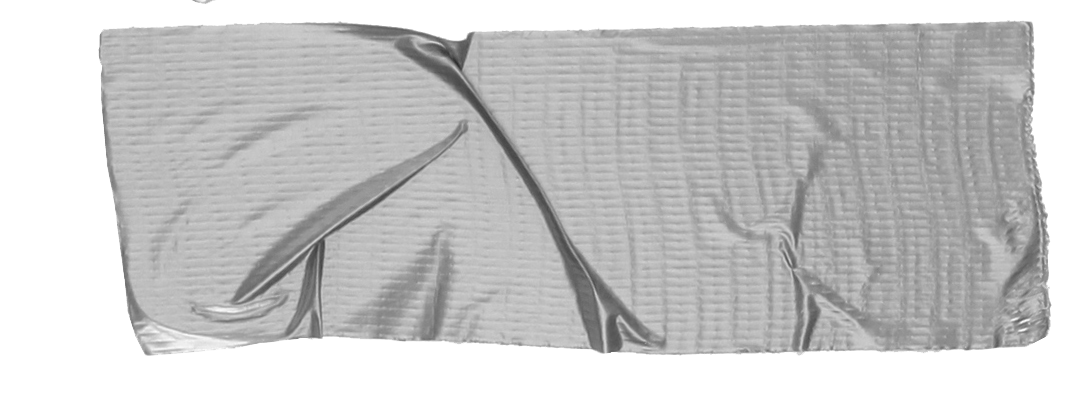 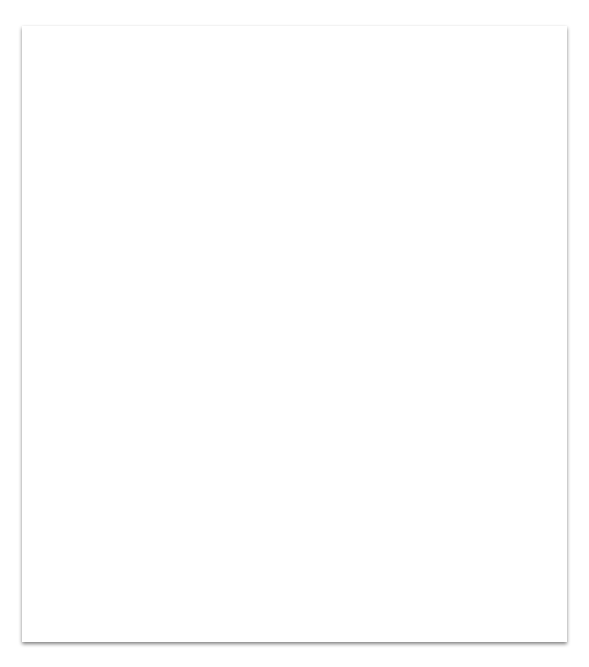 Consejo
Church HR Network es una gran herramienta para plantillas de políticas y procedimientos, así como para capacitación en línea. Proporcionan un certificado y recordatorios para la formación continua.
[Speaker Notes: Getting your ORI is priority number 1, but almost at the same time you need to determine who will be your COR. This is the person who will be taking charge of the next steps and getting the Live Scan information. 
A regular volunteer that needs a background check if they have direct contact with or supervision of children for more than 16 hour per month or 32 hours per year.

There are so many training options available, you can get training through Ministry Safe, Church HR network, or free through the state. Everyone must go through the training. 

Creating policies and procedures might sound daunting but Ministry Safe and Church HR Network have templates available for you to use for your church so you don’t have to reinvent the wheel. 

Live scans do not check the sexual predators database, so we want to make sure you are still doing an online background check as well that will check the sexual predators database.]
Church HR Network Miembro
Ofrece lo siguiente:
Politlcas y procedimientos en formato editable para tu iglesia
Videos de capacitacion
Puede revisar su aplicacion ORI antes de enviarla al DOJ para detectar cualquier error y resonder cualquier pregunta
Soporte en linea asi como soporte por correo electronico
Asistencia para muchos temas de RRHH, tales como:
Reclutamiento, contractacion e integracion; Politicas y mejores practicas; Manejo de crisis; Trato conempleados dificiles; Gestion del desempeno y mucho mas.
La Oficina del Distrito ha comprado una membresía con Church HR Network para cada iglesia en nuestro distrito.
Desglose de los costsCostos iniciales:
Presentar una solicitud como "Organización de Servicios Juveniles" ante el Departamento de Justicia- $79
Huellas dactilares COR como remitente del DOJ (antecedentes y tarifa de renovación) - $109 
Costos continuos:
Las tarifas de la capacitación variarán según el método que elijas.
Tarifas continuas pagadas al proveedor para obtener el escaneo en vivo- $25-$100
Informe del Departamento de Justicia, incluidas las detenciones posteriores; se exime de la tarifa a los voluntarios; Empleados - $32
Detección del FBI a través de Live Scan- $17
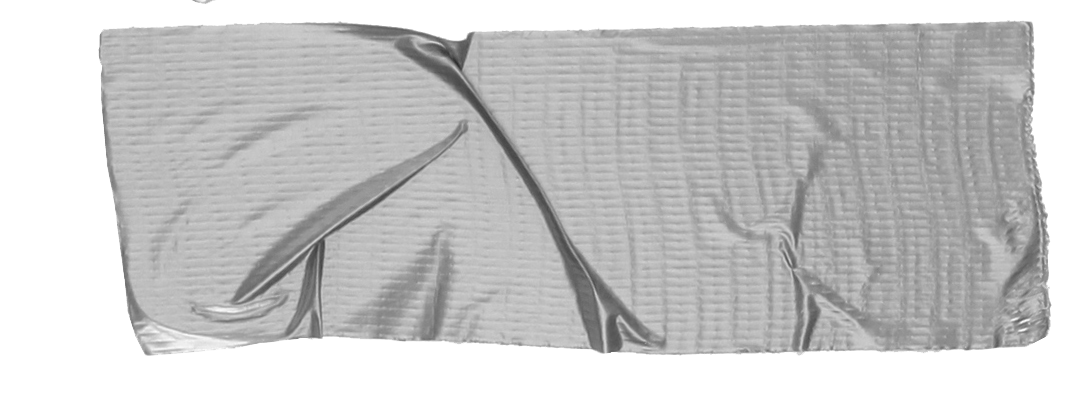 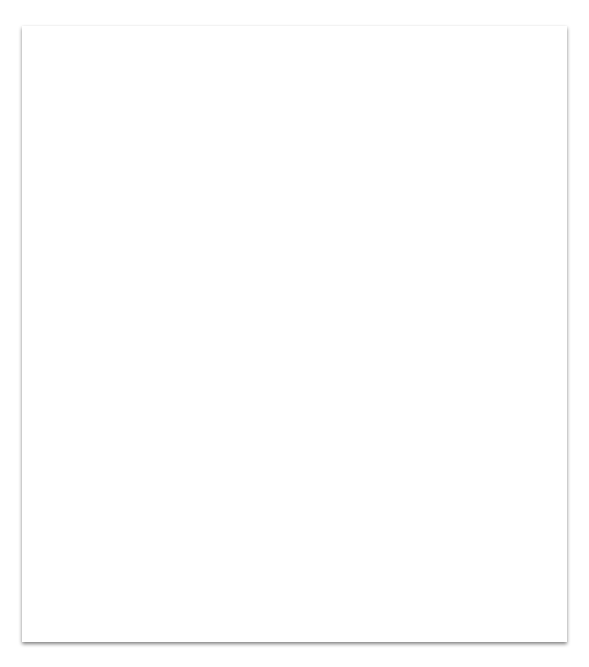 Nuevo en 2024
El Departamento de Justicia está, por primera vez, auditando a las iglesias y a las organizaciones que sirven a los jóvenes para verificar su cumplimiento. 
Si bien se tienen en cuenta todos los factores, la mayor parte de la atención se centra en la transparencia en la detección. 
La mala gestión de los datos de Live Scan puede dar lugar a multas de hasta 20.000 dólares por infracción, por persona y por incidente.
[Speaker Notes: What is transparency in screening? How are you handling the data, what you do with the data, are you checking employees, if you have the correct policies and procedures in place and how do you notify the DOJ if that person is no longer with your organization. (all employees must be background checked) Church HR Network has a checklist on all the possible things you could get audited on. These violations could result in a misdemeanor, fines, or imprisonment.  If there are too many violations the DOJ can pull your ORI number and then you will no longer be able to have any youth programs.]
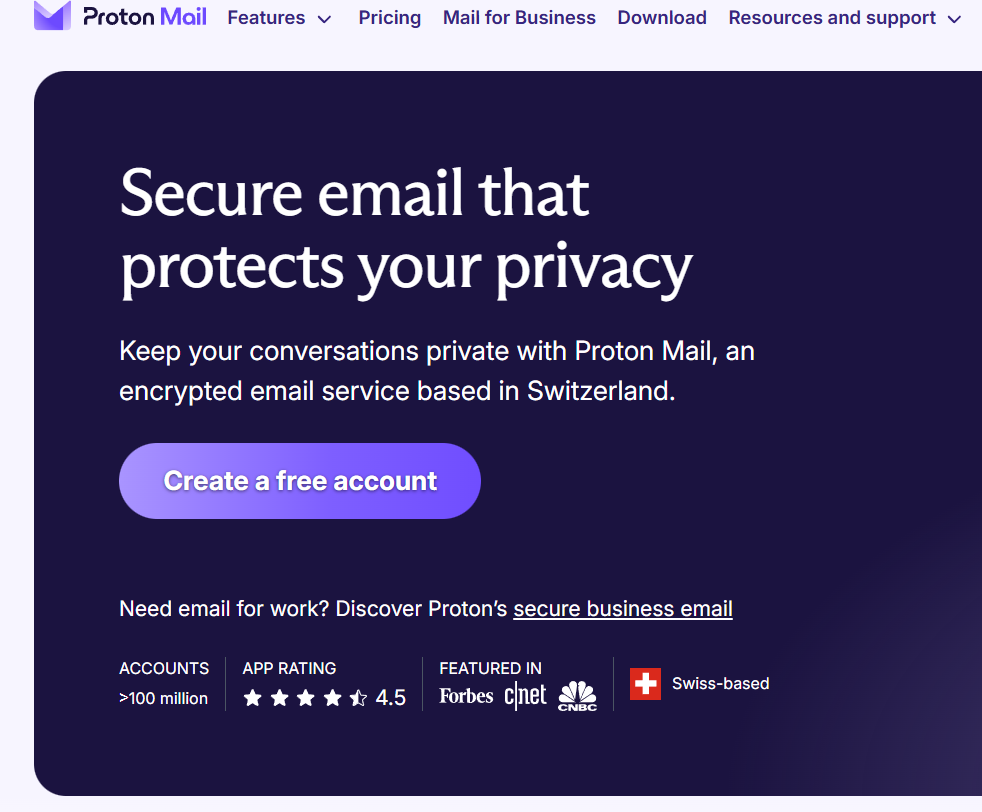 Cuenta de correo electrónico segura y gratuita para recibir sus informes del DOJ.
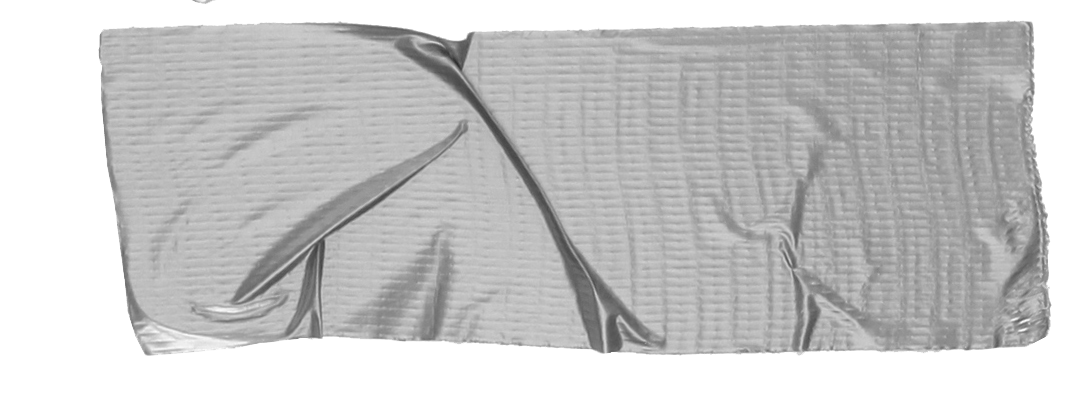 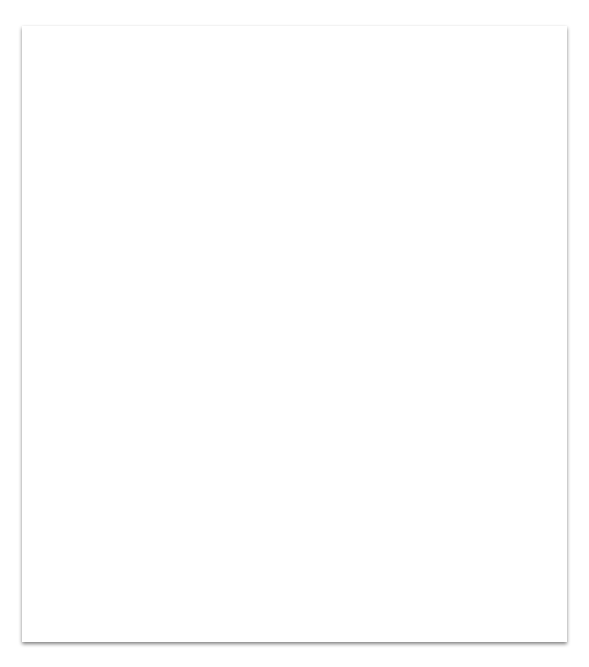 Mayo 1, 2025
Estamos aquí para ayudarte!
Por favor, póngase en contacto con nosotros si tiene alguna pregunta en el camino.